The Preeminence of Christ
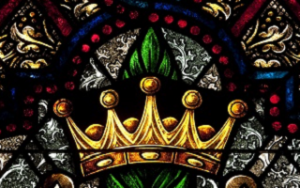 Colossians 2:8-15
Colossians 2:8-15
8 Beware lest anyone cheat you through philosophy and empty deceit, according to the tradition of men, according to the basic principles of the world, and not according to Christ. 9 For in Him dwells all the fullness of the Godhead bodily; 10 and you are complete in Him, who is the head of all principality and power. 11 In Him you were also circumcised with the circumcision made without hands, by putting off the body of the sins of the flesh, by the circumcision of Christ, 12 buried with Him in baptism, in which you also were raised with Him through faith in the working of God, who raised Him from the dead. 13 And you, being dead in your trespasses and the uncircumcision of your flesh, He has made alive together with Him, having forgiven you all trespasses, 14 having wiped out the handwriting of requirements that was against us, which was contrary to us. And He has taken it out of the way, having nailed it to the cross. 15 Having disarmed principalities and powers, He made a public spectacle of them, triumphing over them in it.
In Him Dwells All the Fulness of…
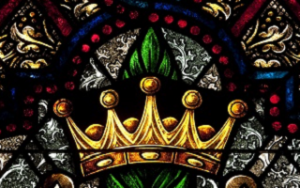 Deity
John 1:1-4, 14, 17
John 8:23-24    John 8:56-58    John 20:30-31 
Spiritual Blessings
Ephesians 1:3
Colossians 1:9-11
Forgiveness
Ephesians 1:7
Colossians 1:13-14
Revelation
Romans 1:16-17
1 Peter 1:22-25    2 Peter 1:16-21    2 Timothy 3:16-17 
Am I made full in Christ Jesus?